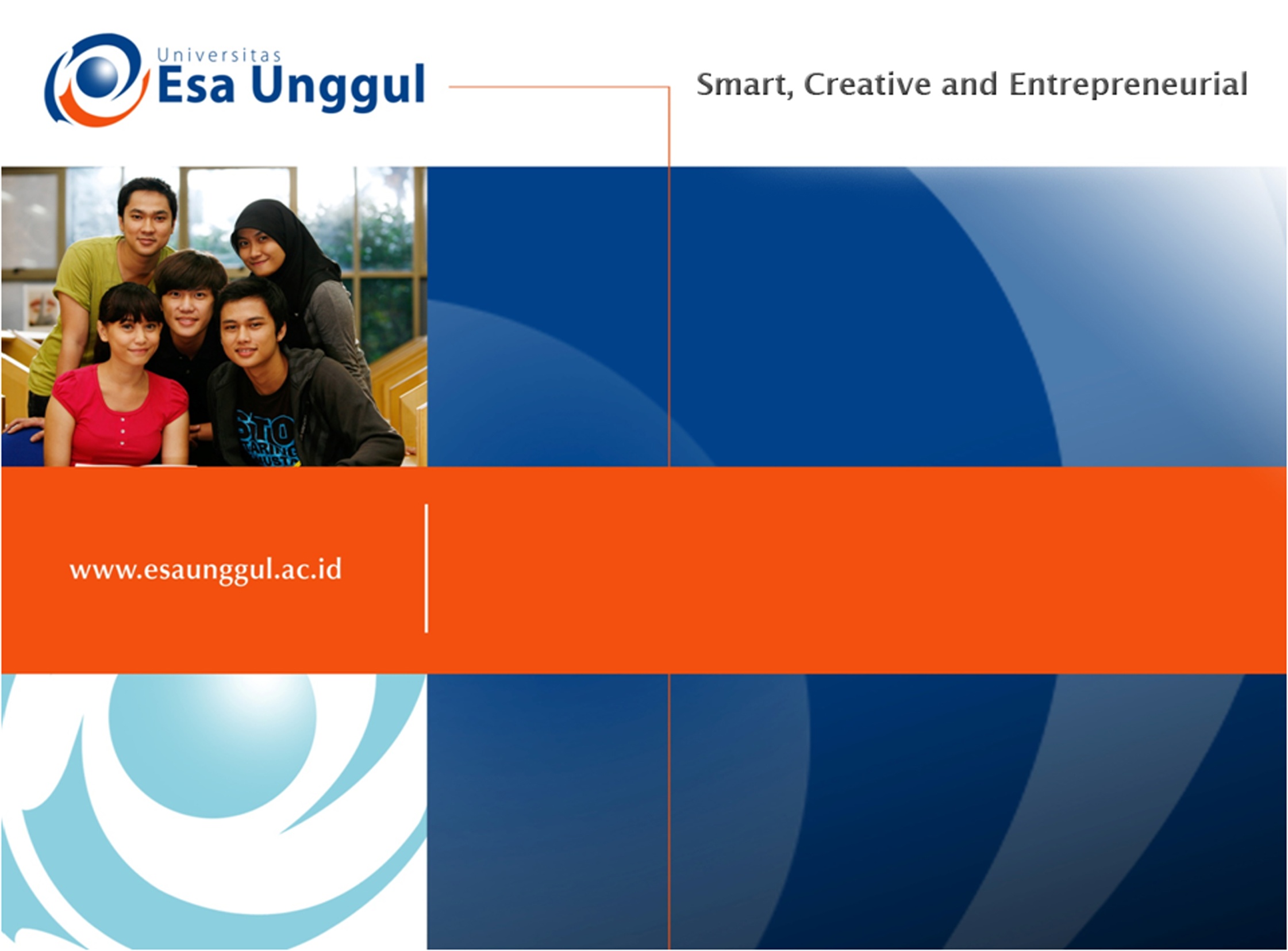 DAMPAK KOMUNIKASI

PERTEMUAN  7
NAURI ANGGITA TEMESVARI, SKM., MKM
PRODI MIK, FIKES
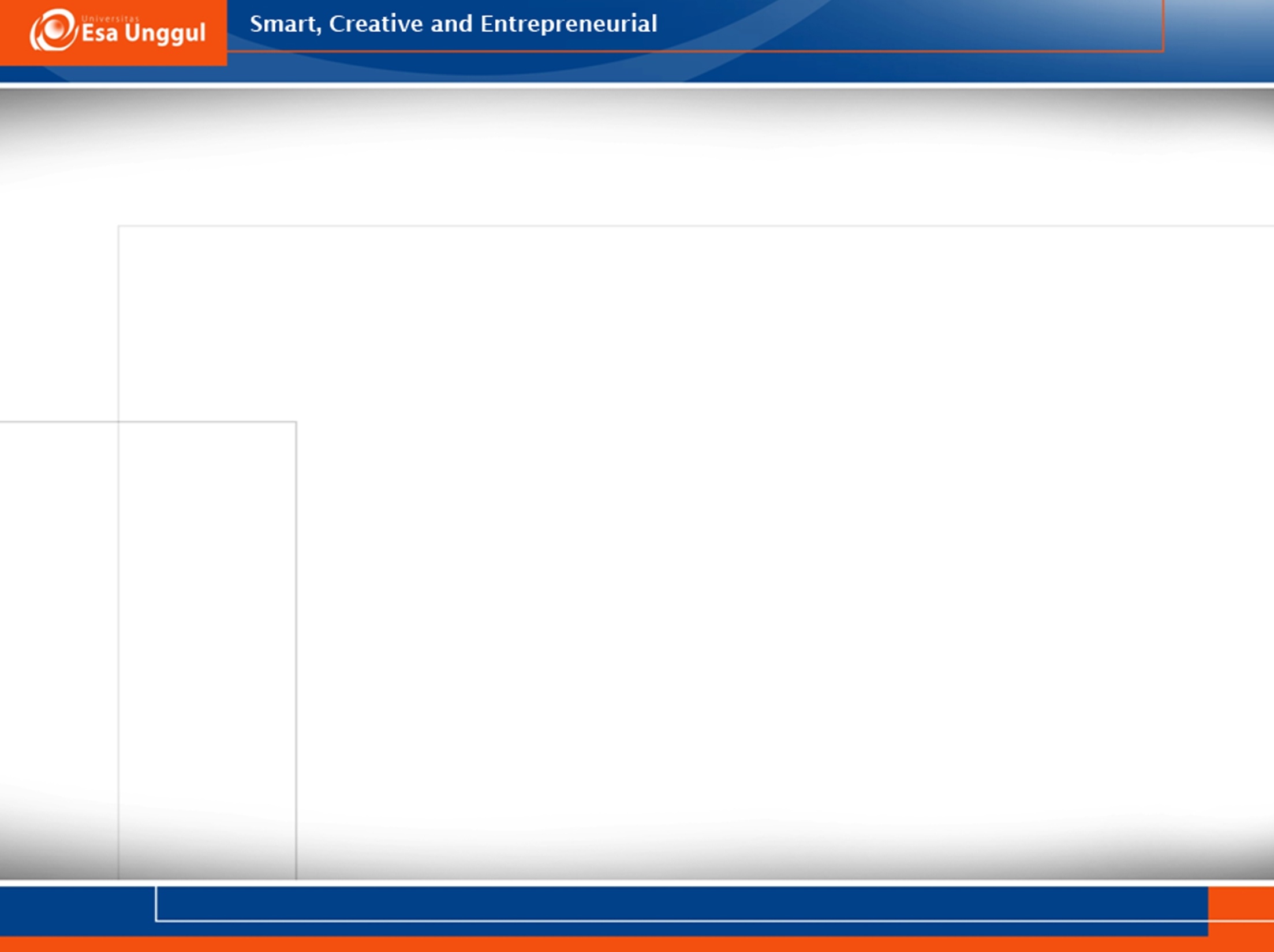 KEMAMPUAN AKHIR YANG DIHARAPKAN
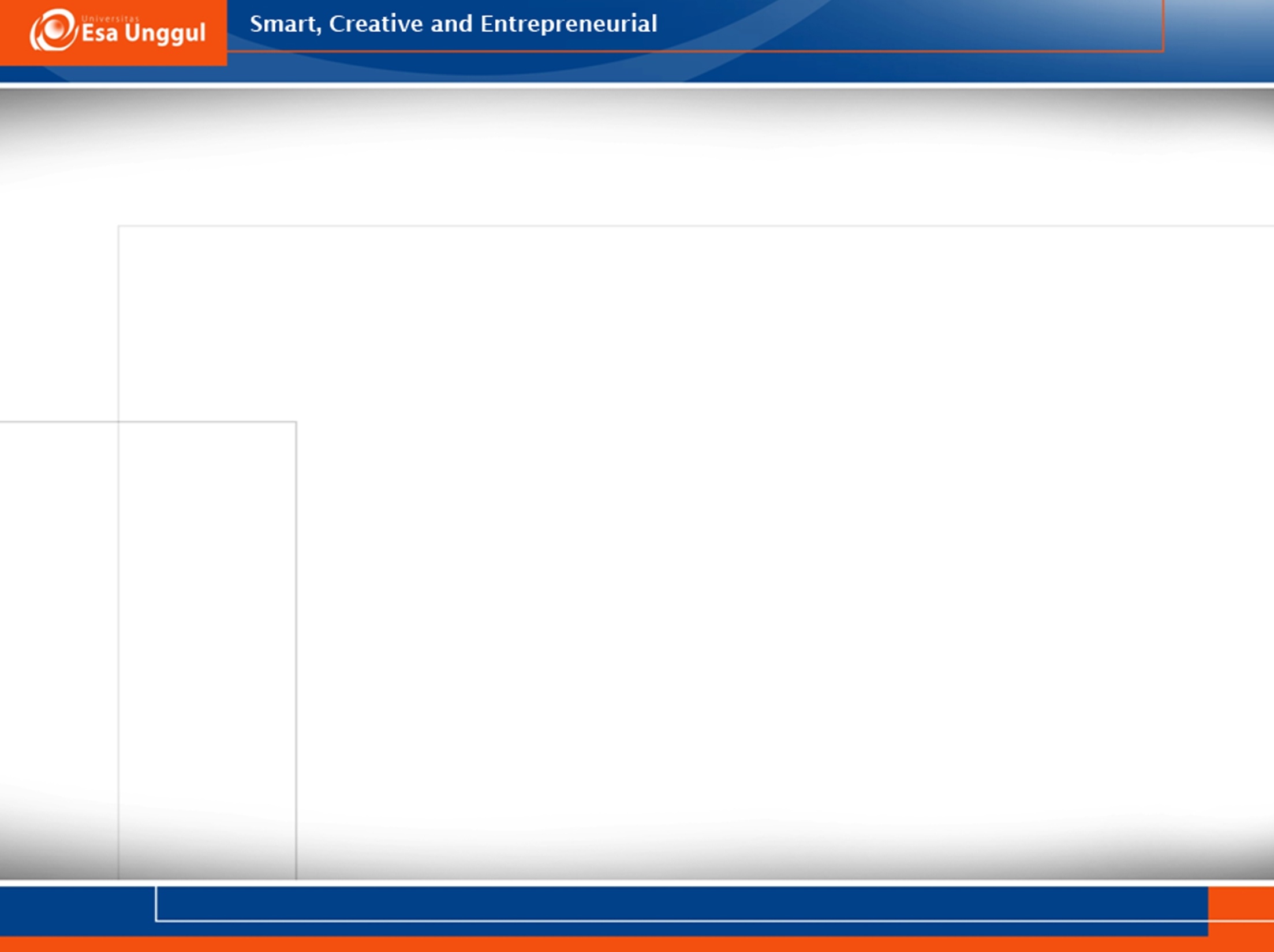 EFEK KOMUNIKASI
Semua pengaruh komunikasi yang dilakukan secara terencana mempunyai tujuan, yakni memengaruhi khalayak atau penerima. Pengaruh atau efek ialah perbedaan antara apa yang dipikirkan, dirasakan, dan dilakukan oleh penerima sebelum dan sesudah menerima pesan
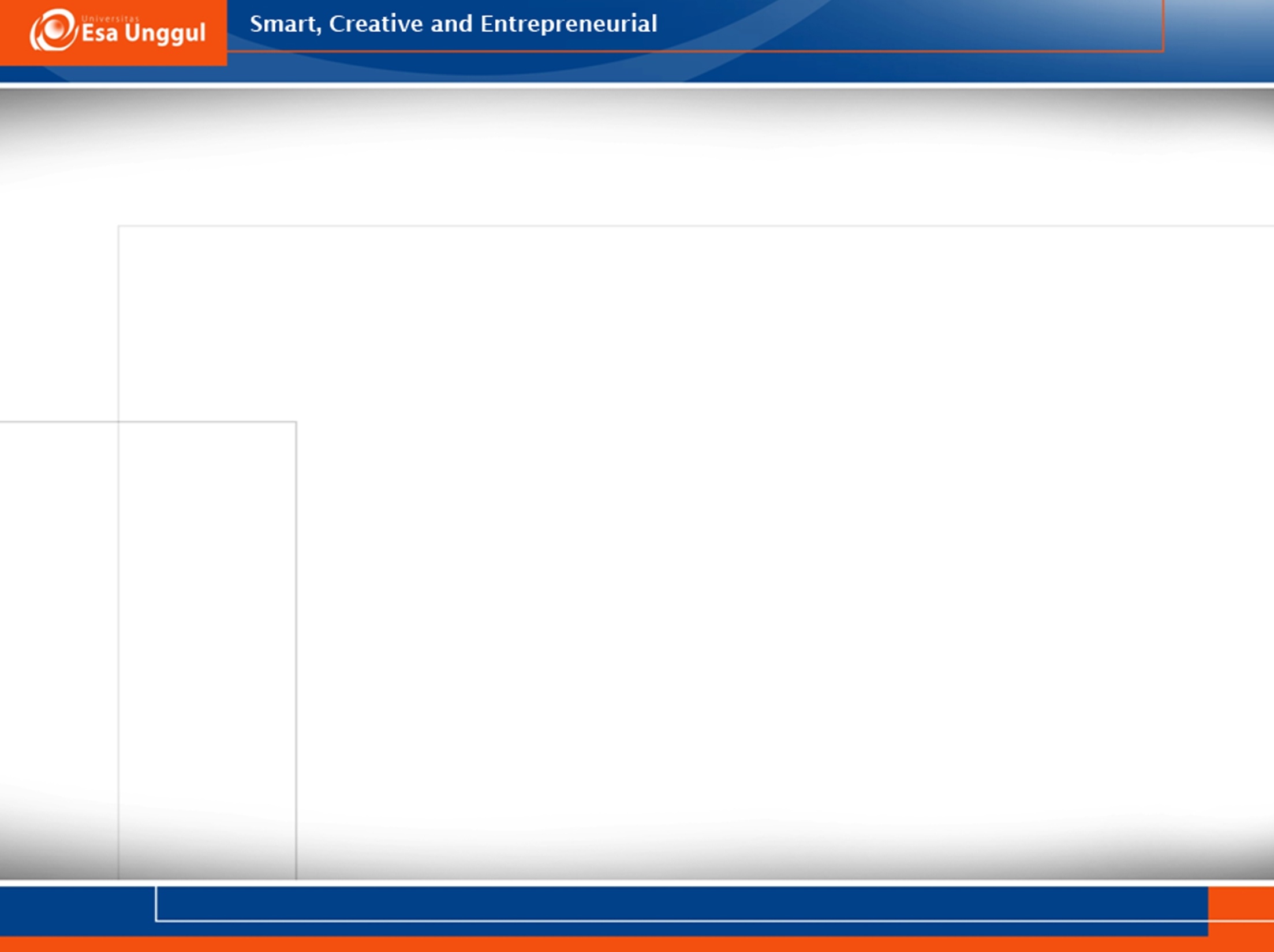 EFEK KOMUNIKASI
Efek komunikasi adalah pengaruh yang ditimbulkan pesan komunikator dalam diri komunikannya. Efek komunikasi dapat kita bedakan atas efek kognitif (pengetahuan), afektif  (sikap), dan konatif (tingkah laku)
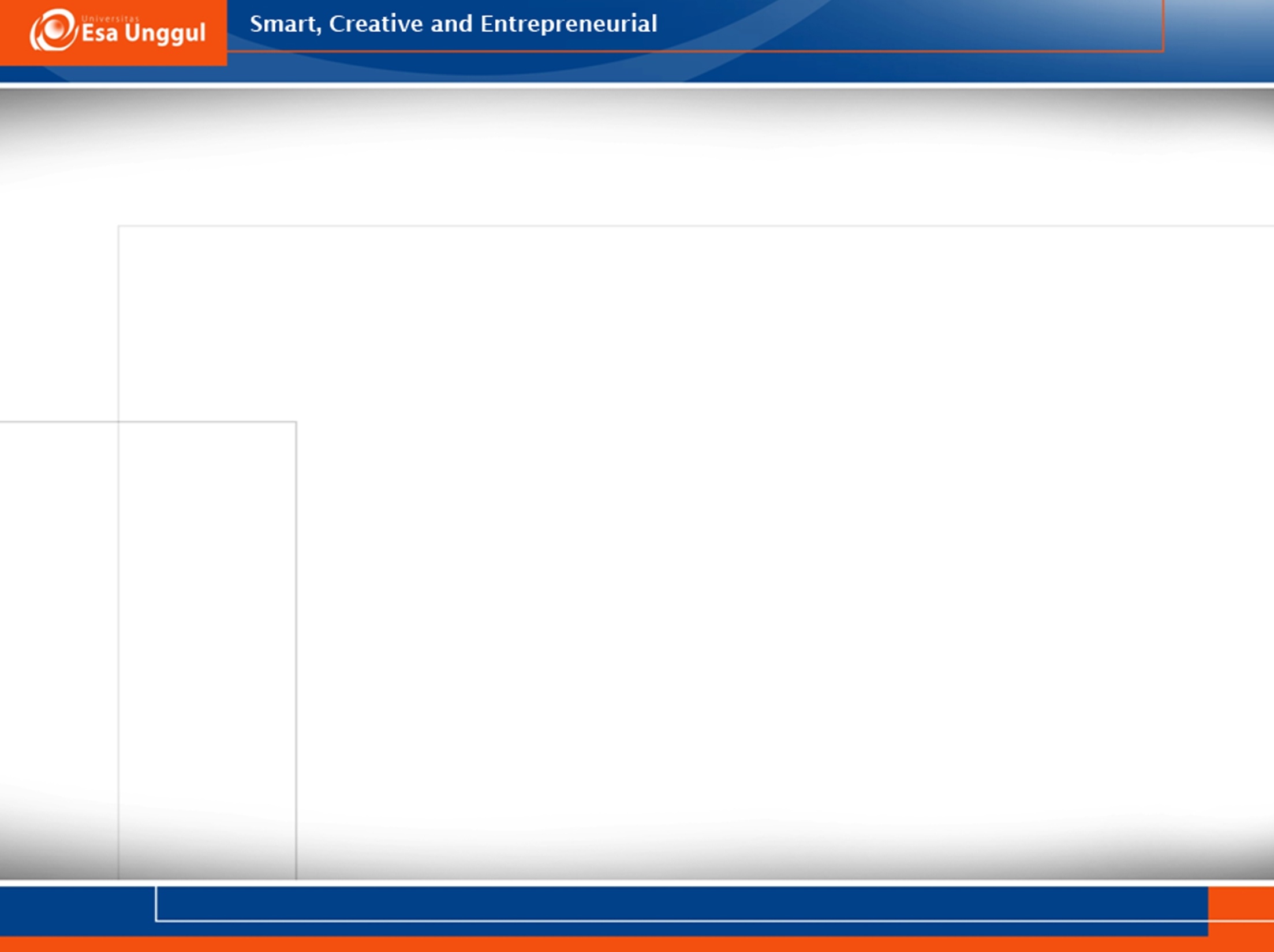 EFEK KOGNITIF
Efek kognitif yaitu efek yang pertama timbul yang bertujuan memberikan pesan sehingga para komunikan menjadi tahu tentang pesan yang disampaikan kepadanya bisa berupa perubahan persepsi atau perubahan pendapat. 
Misalnya : di salah satu stasiun televisi di tayangkan sebuah berita tentang adanya bulan diadakannya imunisasi MR serentak di Indonesia, dari berita tersebut komunikan menjadi tahu akan adanya bulan diadakannya imunisasi MR serentak di Indonesia.
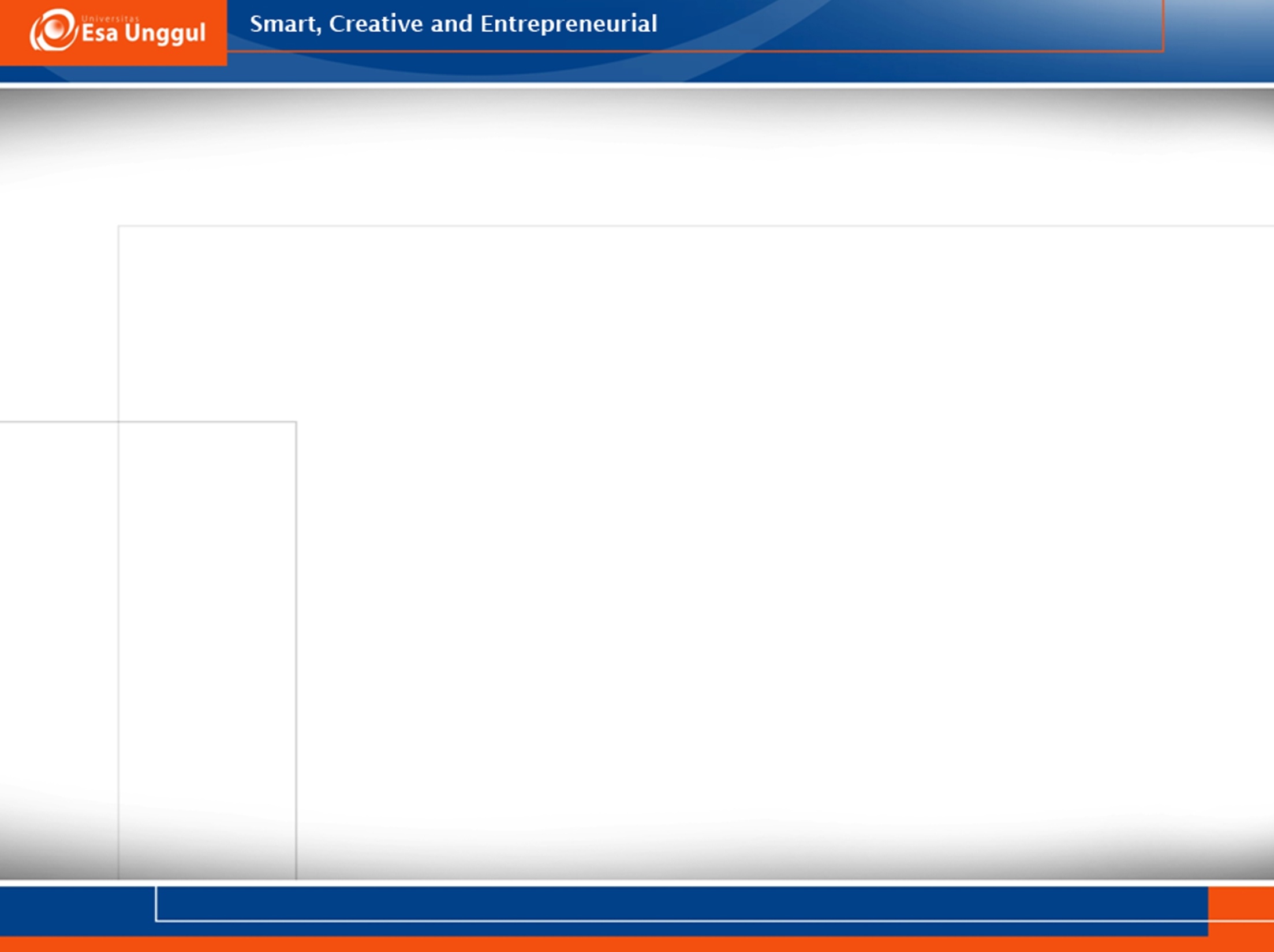 EFEK AFEKTIF
Efek afektif yaitu efek yang timbul pada tingkat perasaan. Setelah terjadi efek kognitif, efek ini memberikan perasaan pada suatu isi pesan misalnya rasa suka atau tidak suka stelah khalayak menerima pesan. 
Contoh, setelah kita mendengar bulan imunisasi MR, maka dalam diri kita muncul perasaan senang, optimis, antusias, marah, tidak suka dari masing-masing komunikan yang pro atau kontra terhadap imunisasi MR ini
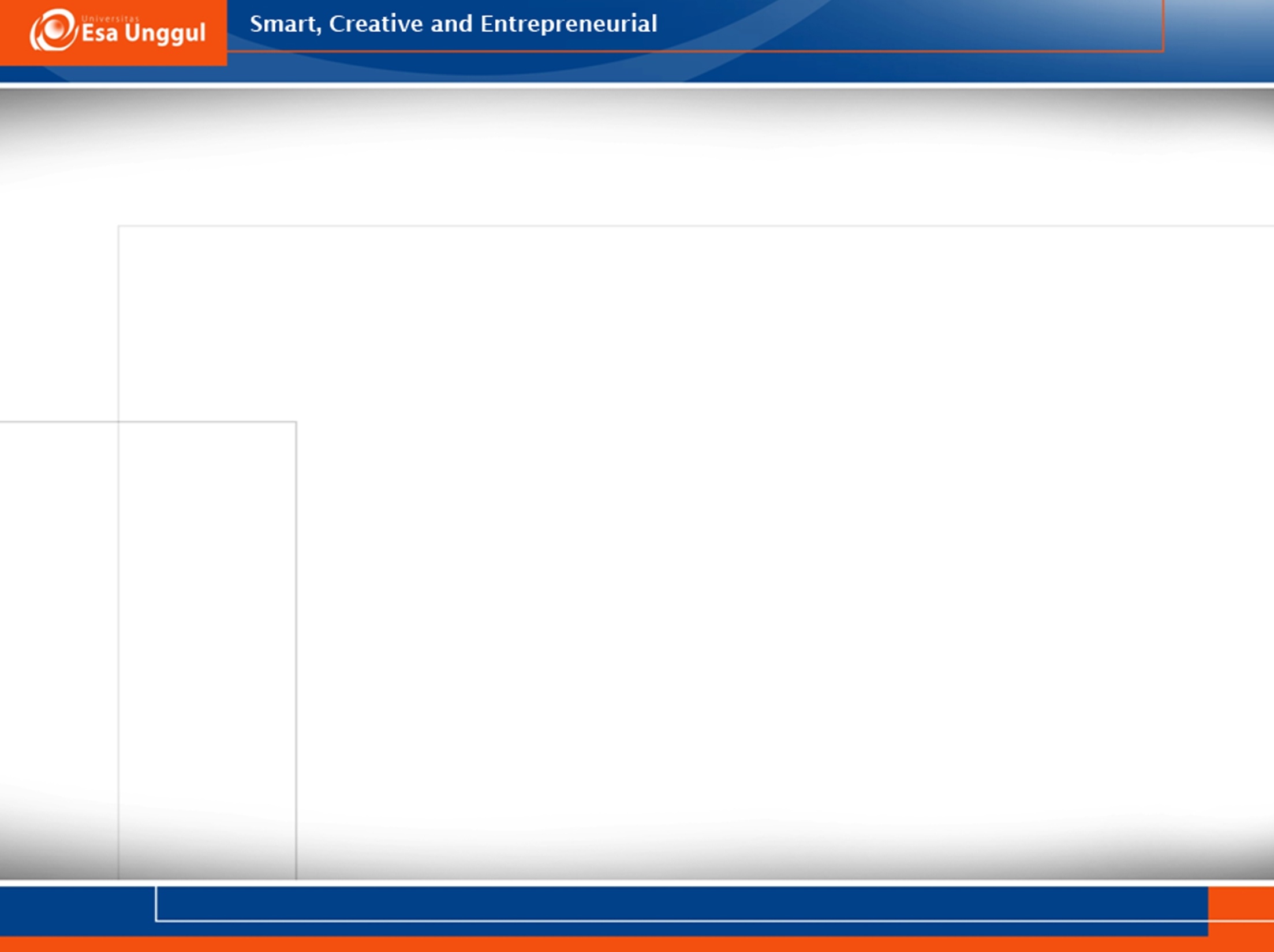 EFEK KONATIF
Selanjutnya efek konatif, setelah khalayak mengetahui dan merasakan akan suatu pesan, tahapan selanjutnya yaitu mereka akan melakukan tindakan tertentu pada suatu pesan baik berupa fisik maupun nonfisik. 
Misalnya setelah adanya sosialisasi tentang pentingnya imunisasi terhadap balita, sehingga memungkinkan para orang tua untuk membawa anaknya untuk diberi imunisasi MR.